Uwaga: prezentacja zawiera filmy 

Prosimy pobrać, otworzyć w aplikacji Power Point i oglądać w trybie prezentacji












Uruchomienie prezentacji: klawisz F5. Nawigacja: klawisze strzałek
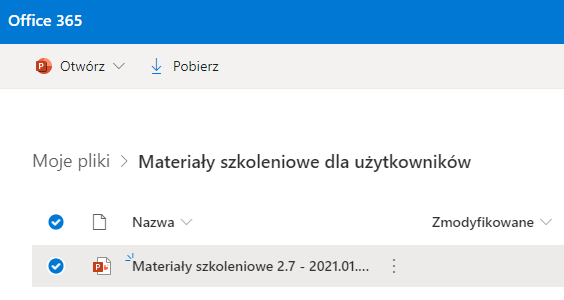 Krok 1: Zaznacz plik
Krok 2: Pobierz plik
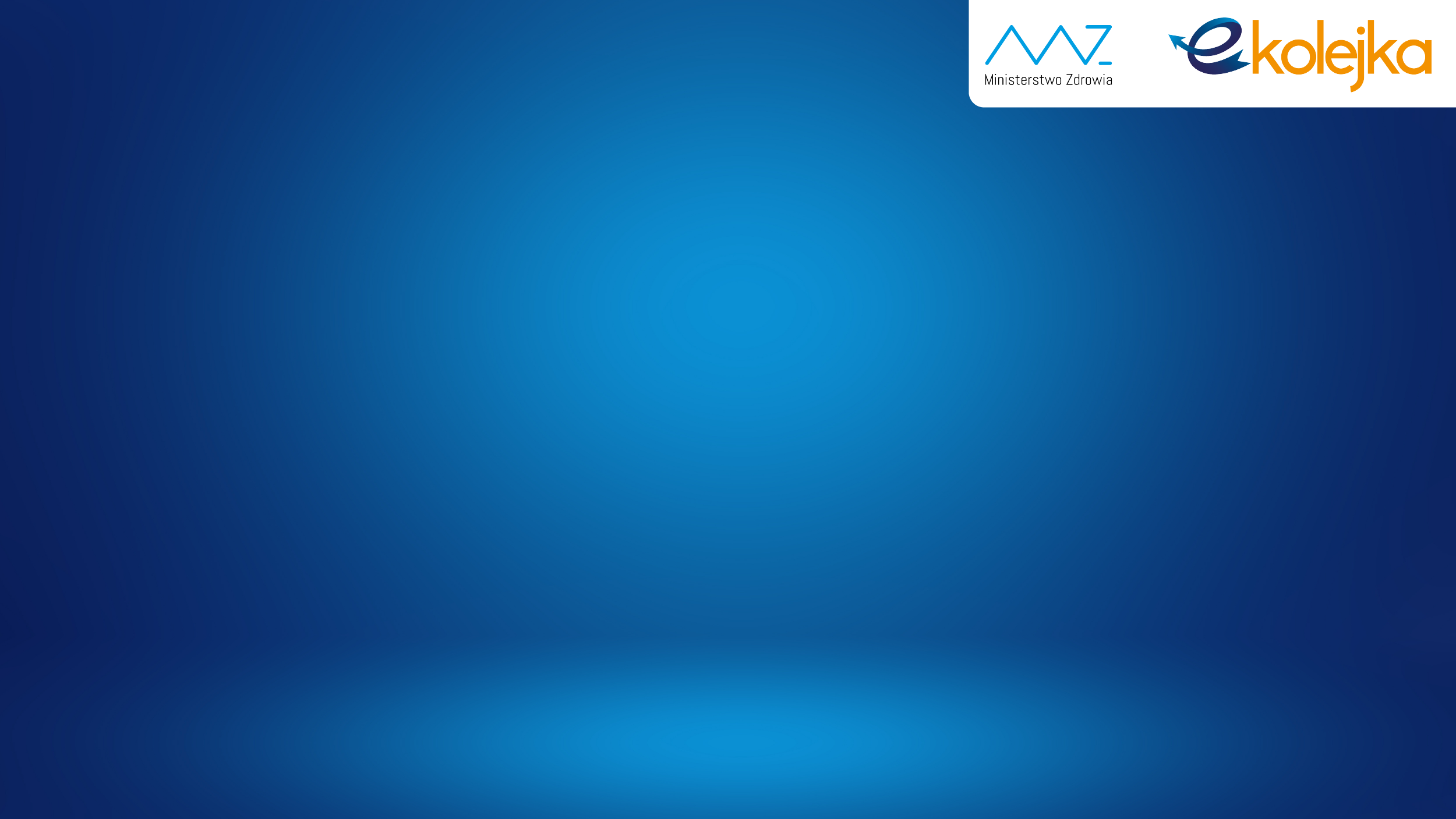 E-kolejka
Instrukcja dla punktów pobrań i pracowników NFZ
v 2.8 (2021.02.02)
Spis treści
Historia wersji – link
Cel wprowadzenia systemu – link
Koncepcja działania systemu – link
Placówki: Korzystanie z systemu (część 1) – link
Przeglądanie danych – link
Szybka zmiana parametrów E-kolejki – link
Zapisy lokalne - link
Zmiana harmonogramu placówki – link
Przykład - link
Zmiana stała - link
Zmiana wyjątkowa – link
Informacja o powodach odrzucenia - link
NFZ: Zatwierdzanie zmian harmonogramu – link
Placówki: Korzystanie z systemu (część 2) – link
Zmiana parametrów przepustowości placówki – link
Wsparcie po starcie - link
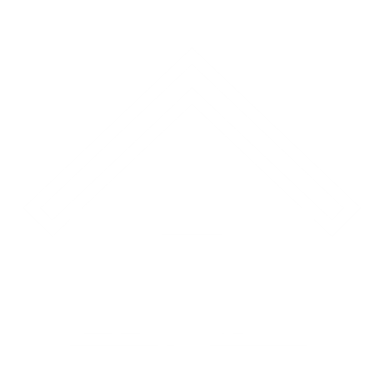 Historia wersji
2021.02.04 – zapisy lokalne i ulepszenia zmian parametrów placówki
	- nowe pola na stronie Kolejka, które pozwalają placówkom zapisywać pacjentów, którzy skontaktowali się bezpośrednio z daną placówką 		(odnośnik do slajdu)
	- funkcja komentarza w przypadku odrzucenia zmian (odnośnik do slajdu dla placówek, odnośnik do slajdu dla NFZ)
	- funkcja graficznego porównania harmonogramów placówki proponującej zmianę i harmonogramów okolicznych placówek 			(odnośnik do slajdu)
	- dostosowanie do wymagań procesu wyprzedzenia z jakim trzeba podać zmianę harmonogramu (odnośnik do slajdu)
	

2021.01.22 – zmiany parametrów placówki
	- funkcja zmiany harmonogramu pracy punktu pobrań
	- funkcja zmiany całkowitej przepustowości punktu pobrań
	- funkcja zmiany domyślnego podziału przepustowości między E-kolejkę i zapisy lokalne

2020.12.18 – informacje o podstawowych funkcjach E-kolejki
	- przydzielanie terminu w placówce, wysyłania SMS-a do pacjentów
	- podgląd liczby zapisanych pacjentów
	- zmiana przepustowości dla zapisów E-kolejki
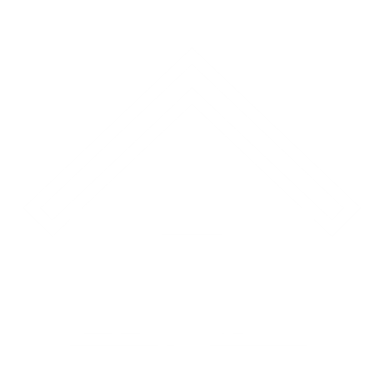 Cel wprowadzenia systemu e-kolejka
Rozładowanie kolejek przed punktami wymazowymi przez rekomendowanie pacjentom terminu i miejsca badania
Cel wprowadzenia modułu dla placówek wymazowych
Informowanie o liczbie pacjentów zapisanych przez e-kolejkę

Umożliwienie zmiany liczby pacjentów, którzy są zapisywani przez e-kolejkę

Wsparcie procesu zmiany harmonogramu pracy punktu pobrań i innych jego parametrów
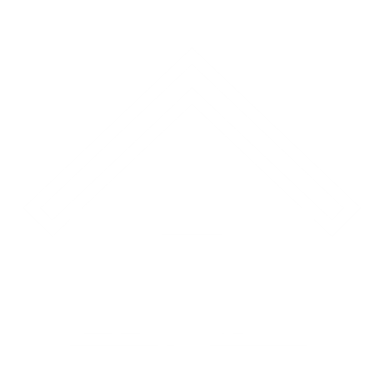 Koncepcja działania systemu e-kolejka
za 2-36h
e-kolejka
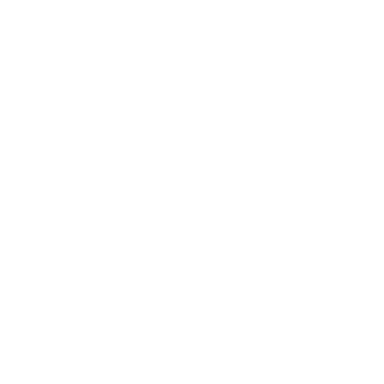 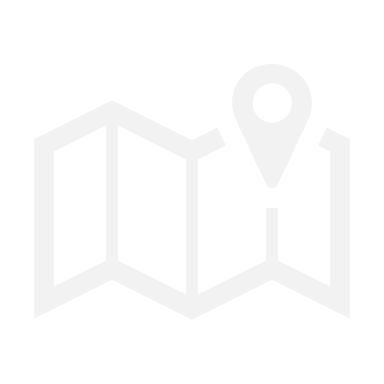 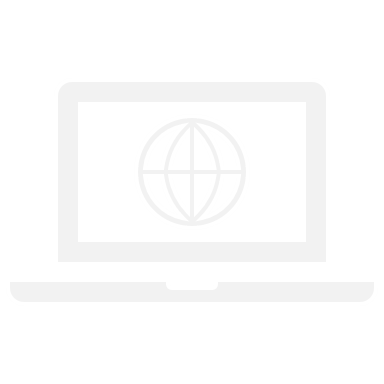 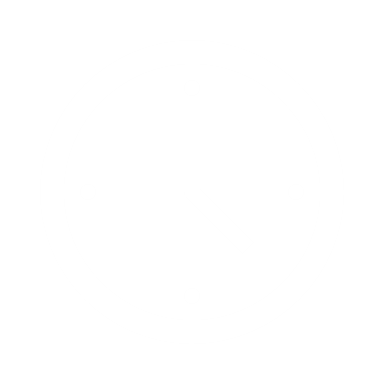 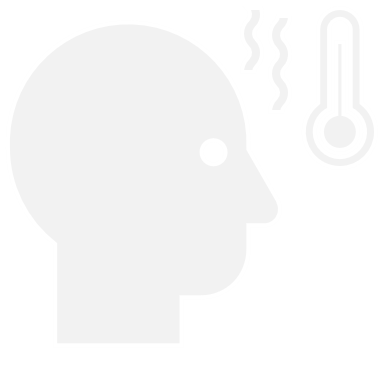 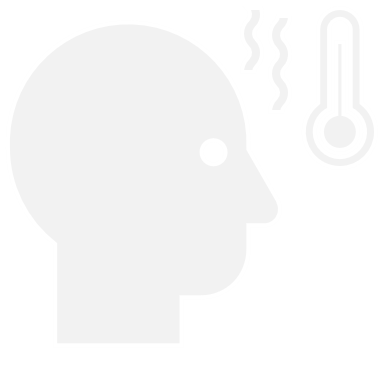 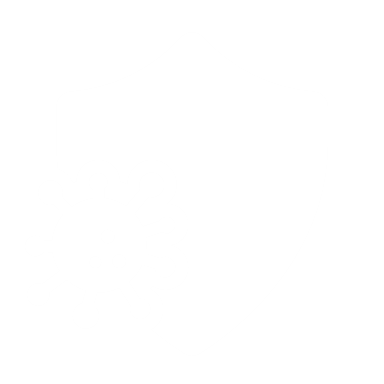 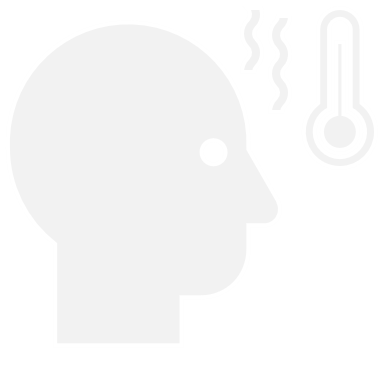 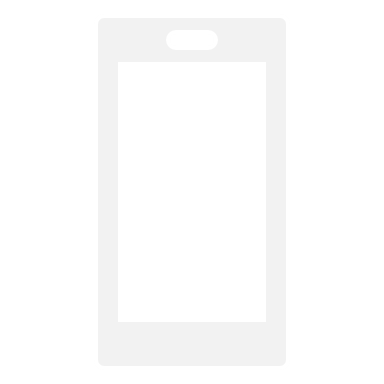 Skierowanie trafia do e-kolejki
E-kolejka rekomenduje placówkę w okolicy i wolny termin wymazu za 2 do 36 godzin
Pacjent otrzymuje SMS-a i udaje się na zabieg
Pacjent otrzymuje skierowanie na wymaz
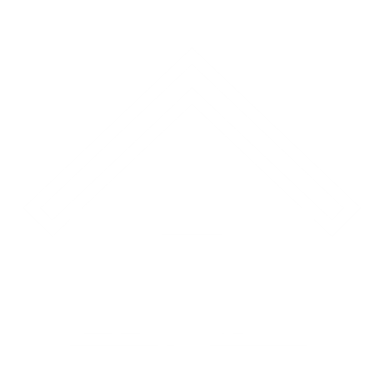 Koncepcja działania modułu dla placówek
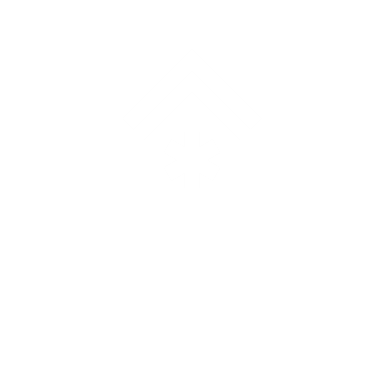 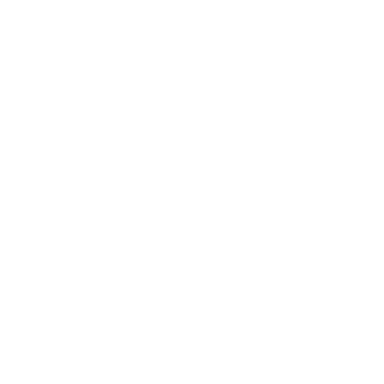 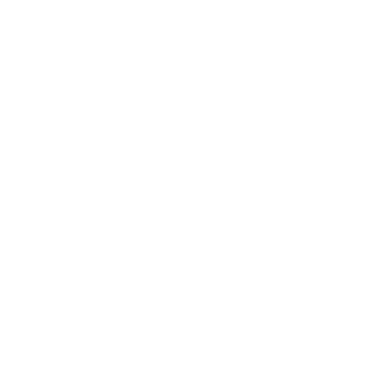 Podgląd liczby pacjentów, którzy otrzymali SMS-a
Zmiany liczby terminów w dyspozycji E-kolejki oraz zmiana harmonogramu pracy placówki
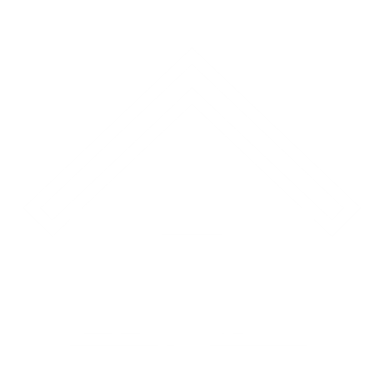 Korzystanie z systemu (4 kroki)
Wejdź na stronę ekolejka.mz.gov.pl

Zaloguj się do systemu swoim kontem EPLOZ. (Jeśli masz dostęp do EWP3 i jesteś przypisany do placówki, masz też dostęp do E-kolejki)

Wybierz placówkę, którą chcesz przeglądać

Przeglądaj dane lub zmieniaj parametry punktu pobrań
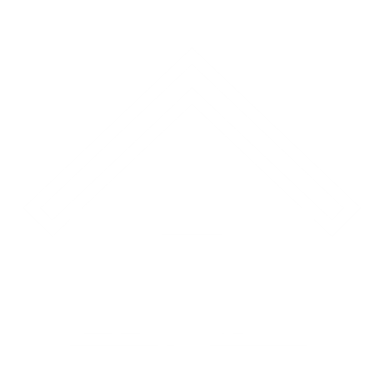 Ekran logowania (film)
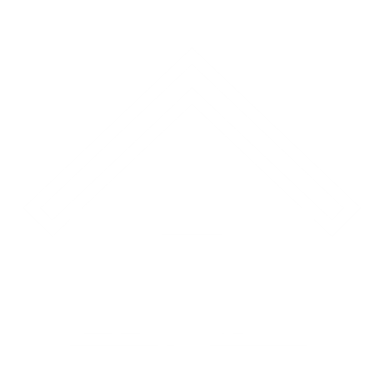 Ekran wyboru placówki (film)
Widok dostępny dla placówek
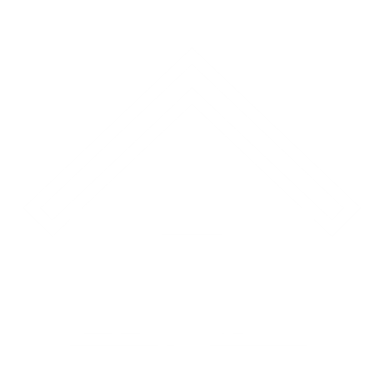 Nowości
Dodana w najnowszej wersji sekcja Nowości zawiera przydatne informacje o zmianach w systemie E-kolejka
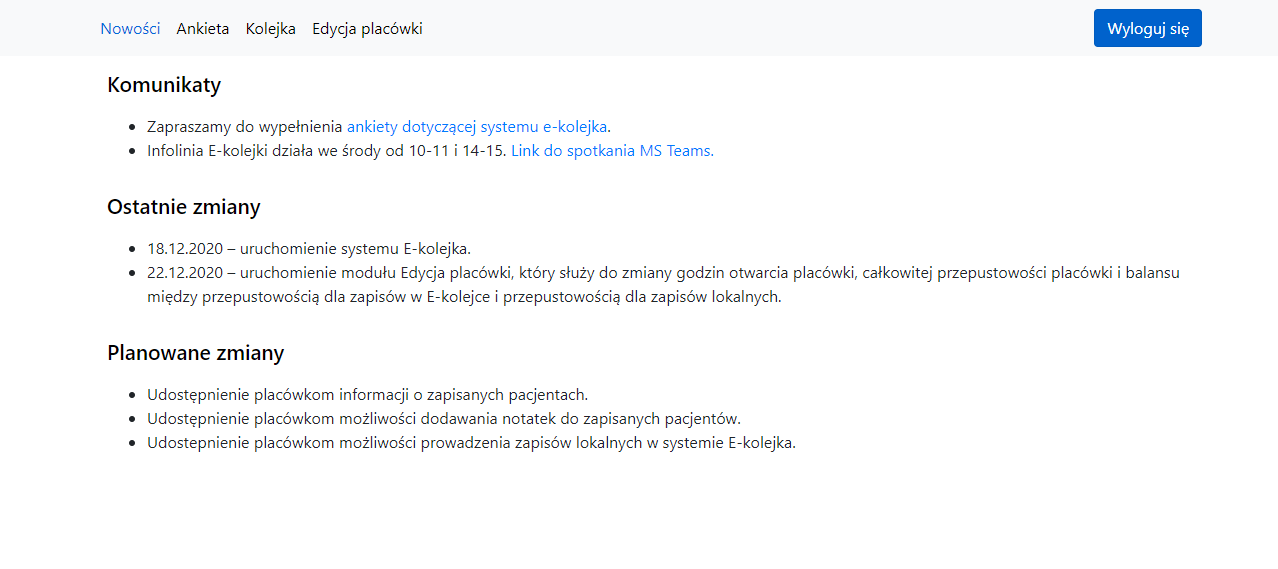 25.01.2021
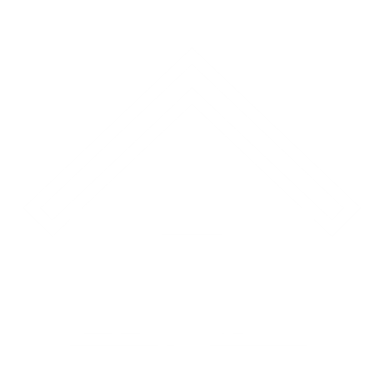 Ankieta
Dodana w najnowszej wersji sekcja Ankieta pozwala przekazać opinie i sugestie dotyczące systemu E-kolejka
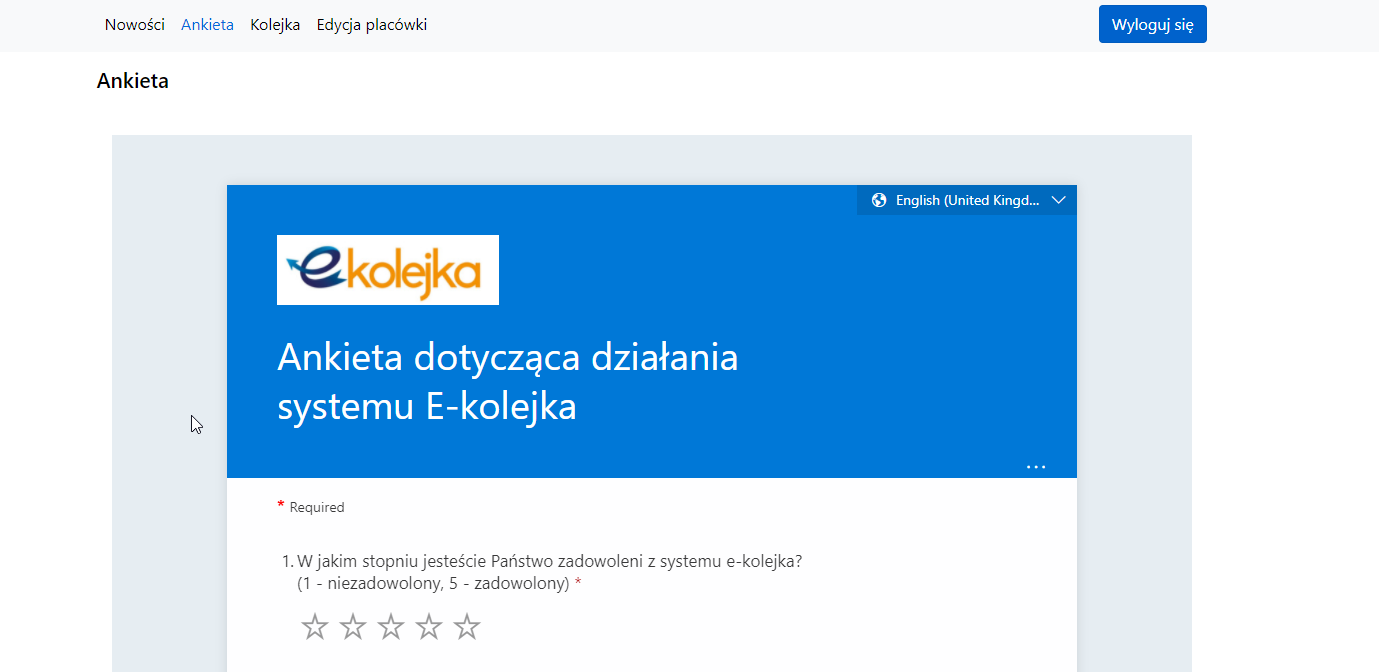 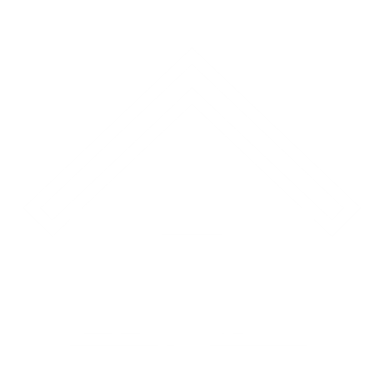 Przeglądanie danych
Ekran Kolejka pozwala sprawdzić liczbę pacjentów zapisanych przez system E-kolejka
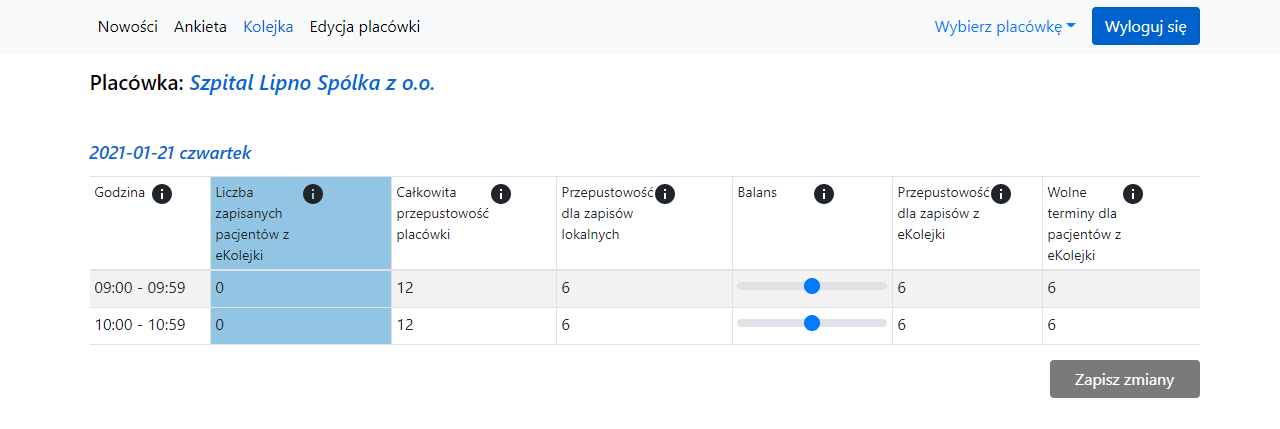 4
2
Liczba pacjentów zapisanych przez system E-kolejka
Liczbie terminów, które jeszcze nie są zajęte przez system E-kolejka
Godziny otwarcia placówki -  zgodnie z informacją przekazaną do NFZ
Widok dostępny dla placówek
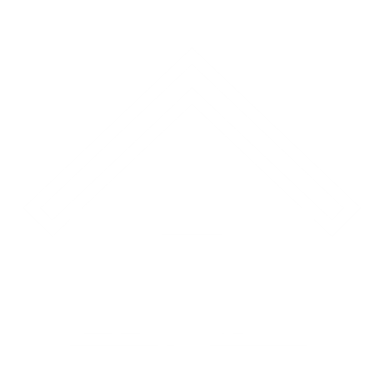 Szybka zmiana parametrów E-kolejki
Placówka można na żywo wpływać na pracę systemu i zmienić liczbę terminów dostępnych dla E-kolejki
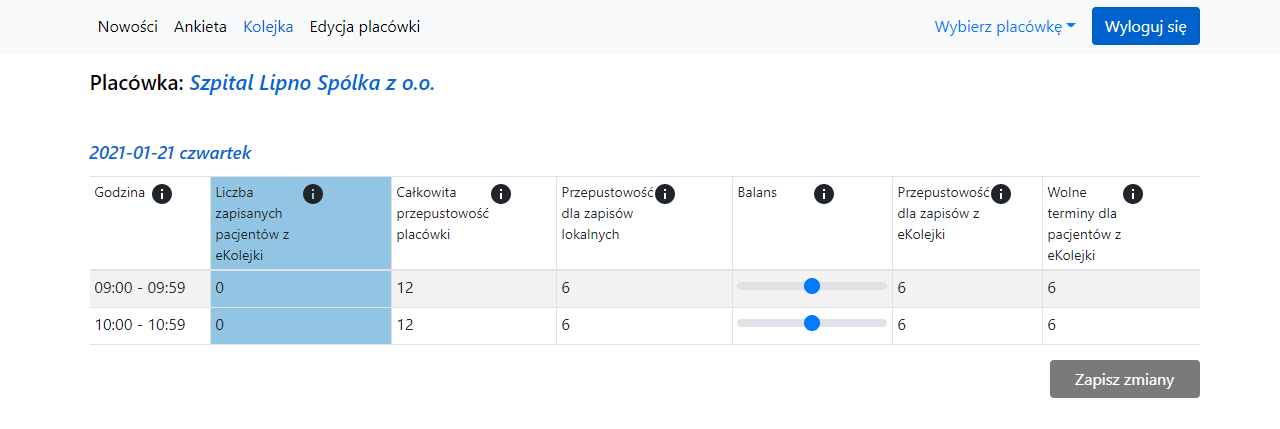 4
2
Liczbie wszystkich terminów, dostępnych dla E-kolejki
Liczba terminów, które     placówka chce zostawić dla pacjentów        umówionych bezpośrednio przez placówkę
Suwak do zmniejszenia lub zwiększenia liczby terminów dostępnych dla E-kolejki
Widok dostępny dla placówek
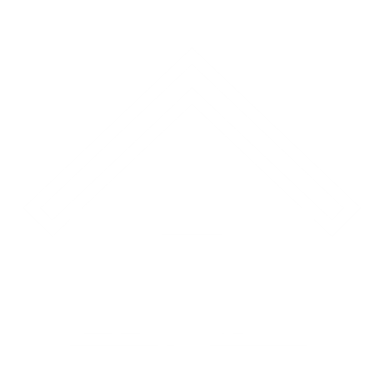 Szybka zmiana parametrów E-kolejki (film)
Jeśli na daną godzinę są już zapisani pacjenci, to liczbę terminów do dyspozycji E-kolejki można ograniczyć tylko do liczby równej liczbie zapisanych pacjentów
Tu screenshot z opisami
Nie zapomnij kliknąć Zapisz zmiany!
Widok dostępny dla placówek
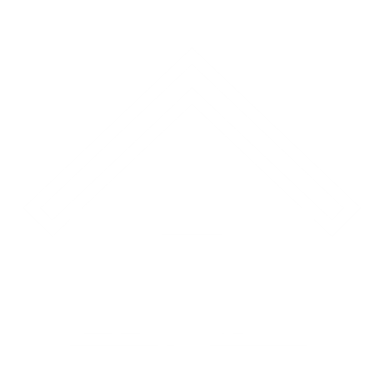 Szybka zmiana parametrów E-kolejki (film)
Terminy do dyspozycji E-kolejki można zwiększać do liczby równej całkowitej przepustowości
Tu screenshot z opisami
Nie zapomnij kliknąć Zapisz zmiany!
Widok dostępny dla placówek
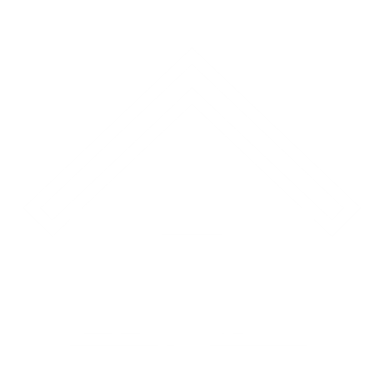 Szybka zmiana parametrów E-kolejki (film)
Gdy nie ma jeszcze pacjentów zapisanych przez E-kolejkę, to terminy można ograniczyć do zera
Tu screenshot z opisami
Nie zapomnij kliknąć Zapisz zmiany!
Widok dostępny dla placówek
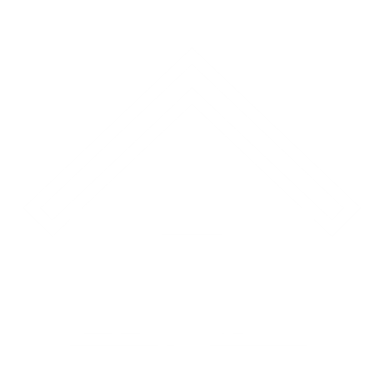 Zapisy lokalne
Placówka można na dopisywać pacjentów, którzy skontaktowali się z rejestracją
Widok dostępny dla placówek
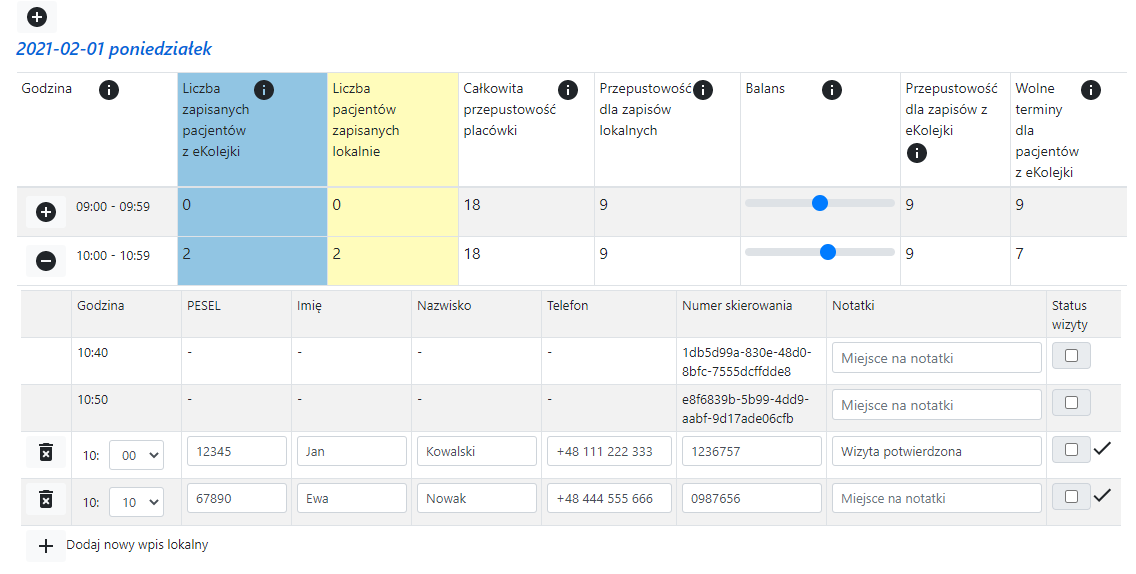 Pacjenci zapisani przez E-kolejkę
Pacjenci zapisani lokalnie w placówce
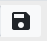 Elementy widocznego wyżej interfejsu omówiono na kolejnym slajdzie
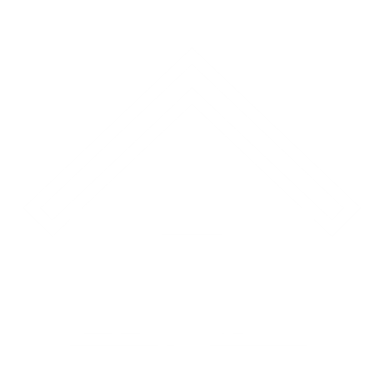 Zapisy lokalne
Placówka można na dopisywać pacjentów, którzy skontaktowali się z rejestracją
Widok dostępny dla placówek
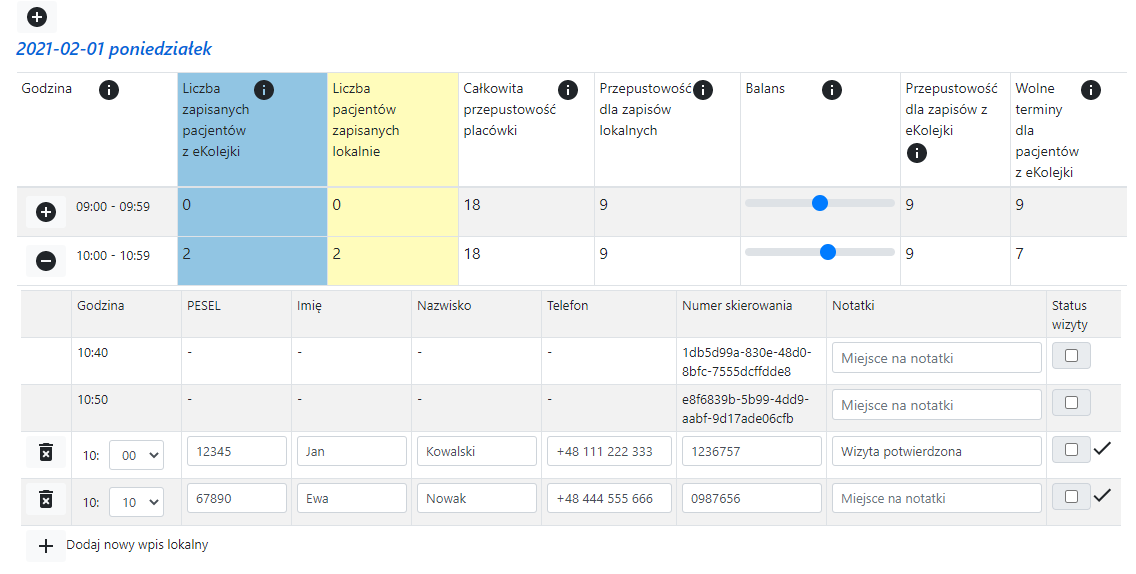 Miejsce na dane pacjentów zapisanych przez E-kolejkę (funkcja nie jest jeszcze dostępna!)
Przycisk rozwijania wszystkich linii
Znacznik poprawnego zapisania danego pacjenta w kolejce
Przycisk rozwijania linii
Przycisk wymuszenia zapisu linii
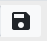 Przycisk do usuwania pacjenta z kolejki
Przycisk, który powoduje dodanie nowej linii dla zapisów lokalnych
Pola do wpisania danych pacjenta
Liczba pacjentów zapisanych lokalnie
Miejsce na notatki placówki wymazowej
Pole statusu wizyty np. wizyta potwierdzona lub wizyta odbyła się
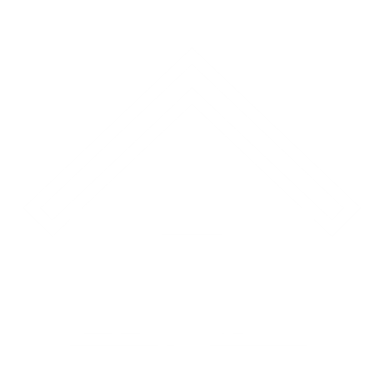 Przełączenie się do innej placówki (film)
Widok dostępny dla placówek
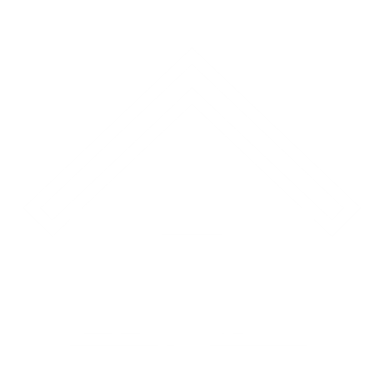 Zmiana parametrów placówki (część 1)
W sekcji Edycja placówki poszczególne punkty wymazowe mają możliwość złożenia wniosku o:

zmianę stałych godzin otwarcia w określonym dniu tygodnia
wyłączenie placówki na stałe w określonym dniu tygodnia

wyjątkową zmianę godzin otwarcia we wskazanej dacie
wyjątkowe wyłączenie placówki we wskazanej dacie
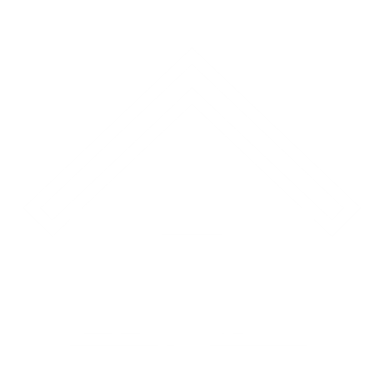 Zmiana parametrów placówki (przykład)
Zmiany harmonogramu pracy placówki (stałe i wyjątkowe) musza być zaproponowane najpóźniej na 4 pełne doby przed datą ich wejścia w życie

Przykład: zmiana godziny otwarcia placówki z 7-10 na 8-10
Pierwsza data, od której może obowiązywać zmiana
Moment wprowadzenia przez placówkę propozycji zmiany
około cztery i pół dnia od wprowadzenia zmiany do wejścia jej w życie
Czas, w którym NFZ faktycznie może zatwierdzić zmianę w godzinach pracy
Czas, w którym NFZ faktycznie może zatwierdzić zmianę w godzinach pracy
Najpóźniejszy możliwy termin przygotowania miejsc dla pacjentów w E-kolejce (36+1 godzin przed nową godziną otwarcia)
Nowa godzina otwarcia placówki
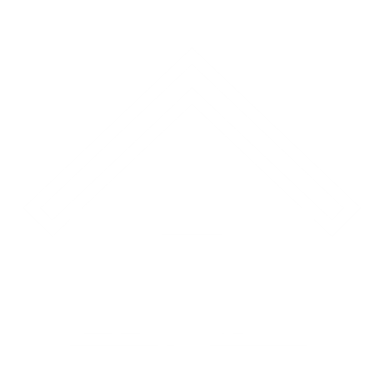 Zmiana stałych godzin otwarcia (film)
Widok dostępny dla placówek
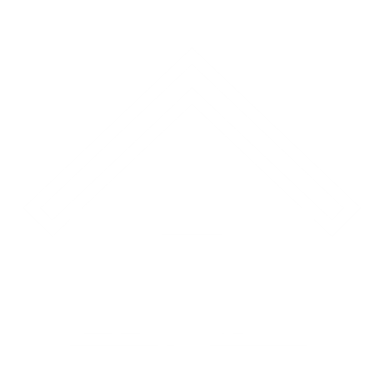 Wyłączenie na stałe (film)
Widok dostępny dla placówek
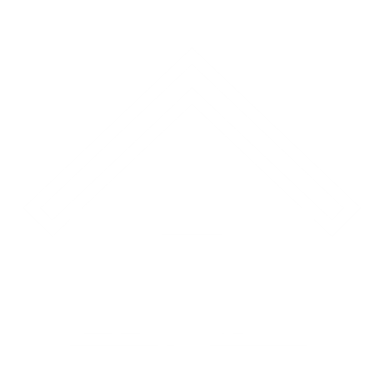 Wyjątkowa zmiana godzin otwarcia (film)
Widok dostępny dla placówek
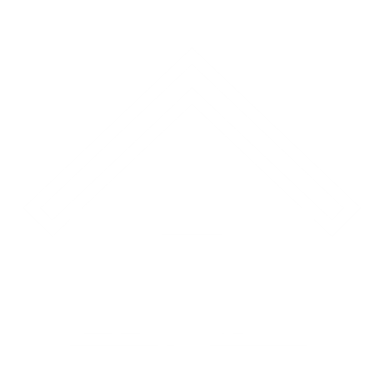 Wyjątkowe wyłączenie placówki (film)
Widok dostępny dla placówek
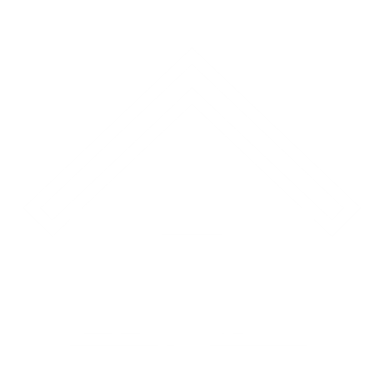 Informacja o powodach odrzucenia zmiany
Placówka można sprawdzić przyczynę odrzucenia zmiany przez NFZ
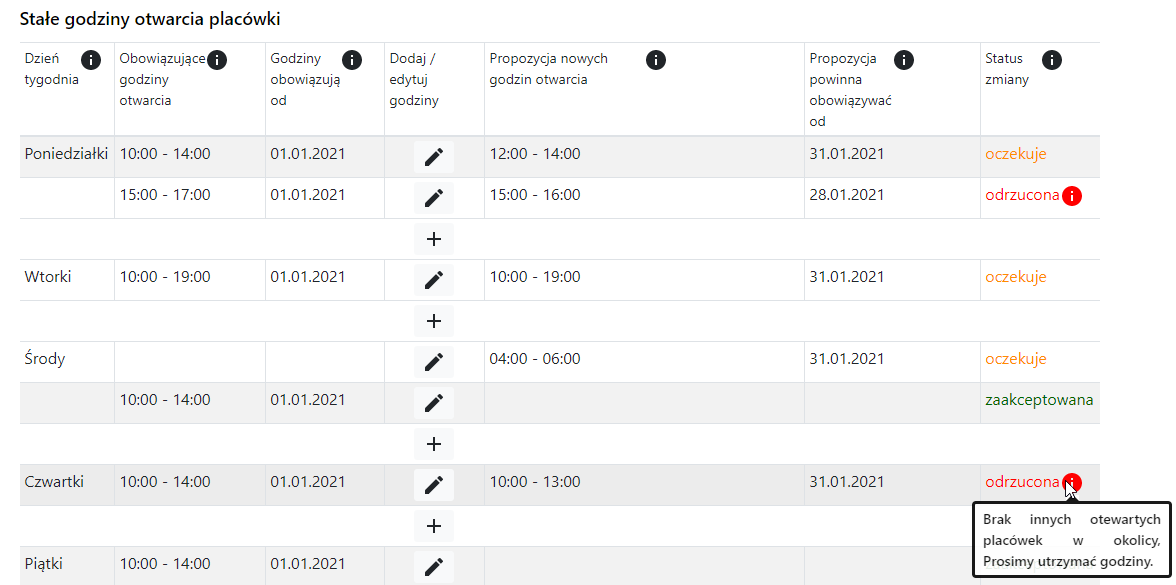 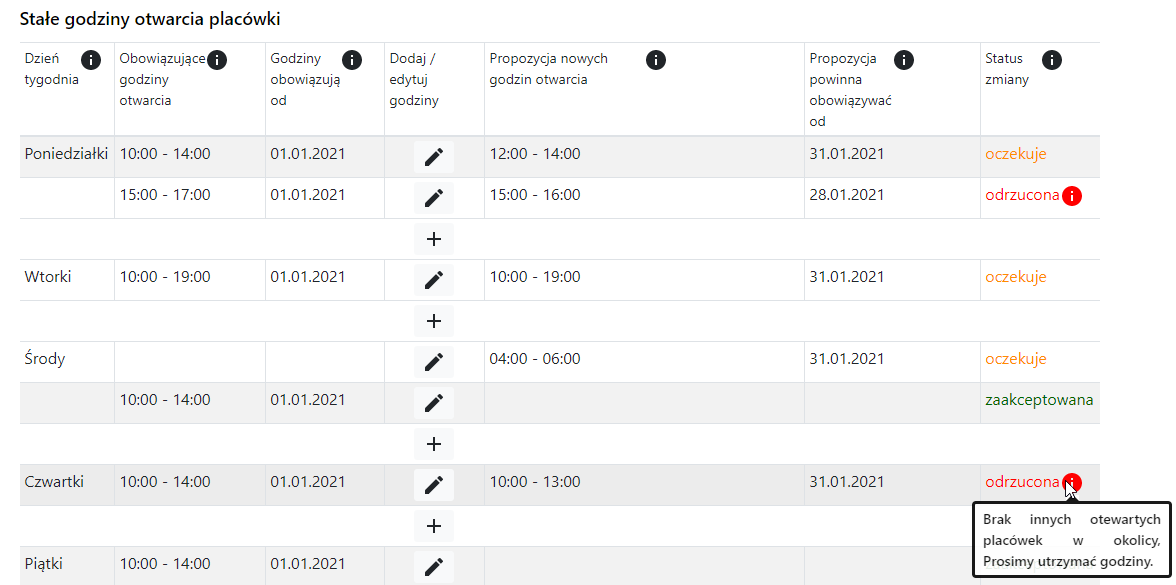 Widok dostępny dla placówek
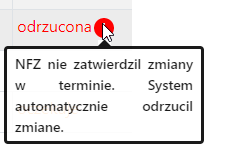 W przypadku odrzucenia propozycji pracownik NFZ musi podać powód odrzucenia
Jeśli do czasu jej wejścia zmiany w życie   pracownik NFZ nie zatwierdzi jej, to system   automatycznie odrzuci taką zmianę
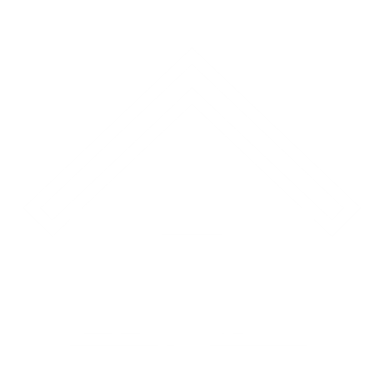 Zatwierdzanie zmian harmonogramu
Przedstawiciele Oddziałów Wojewódzkich NFZ mają dostęp do specjalnej sekcji Zatwierdzanie zmian. Służy ona do akceptacji zmian zaproponowanych przez poszczególne placówki w danym województwie

Zmiany po zatwierdzeniu trafiają na stronę z danymi placówek wymazowychDziałanie sekcji Zatwierdzanie zmian zaprezentowano na kolejnych slajdach
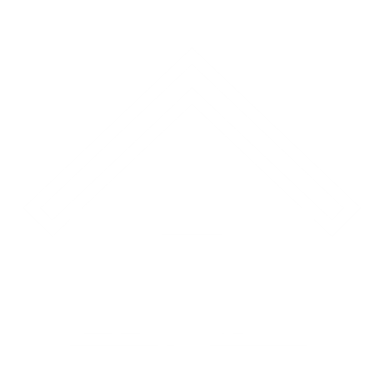 Zatwierdzanie zmian stałych (film)
Przedstawiciele NFZ widzą wszystkie zmiany zaproponowane w danym województwie

Na pomarańczowo zaznaczono propozycje wymagającej pilnej decyzji ze względu na termin wejścia w życie

W przypadku każdej złożonej propozycji można podjąć indywidualną decyzję
Widok dostępny dla NFZ
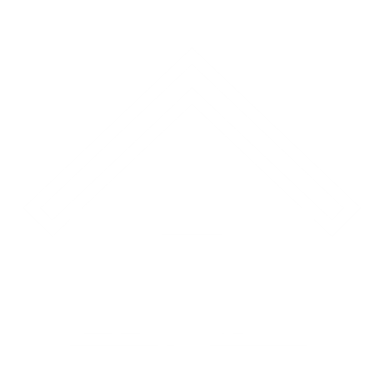 Zatwierdzanie zmian stałych (film)
Przed zatwierdzeniem można wydrukować zaproponowane zmiany

Propozycji nie trzeba akceptować jedna po drugiej. Można zaakceptować wszystkie zaproponowane zmiany
Widok dostępny dla NFZ
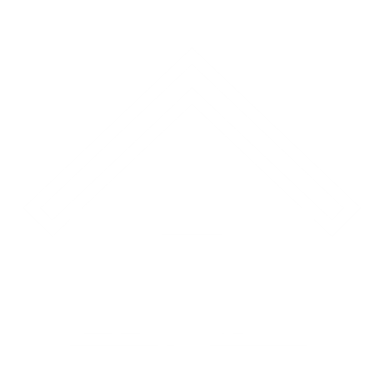 Zatwierdzanie wyjątków (film)
Propozycje wyjątków w harmonogramie placówek zatwierdza się na tej samej zasadzie co zamiany stałe
Widok dostępny dla NFZ
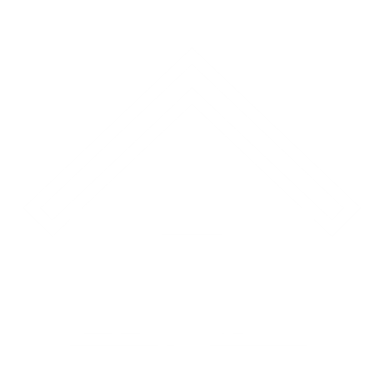 Odrzucanie propozycji
System wymusza podanie informacji o powodzie odrzucenia propozycji
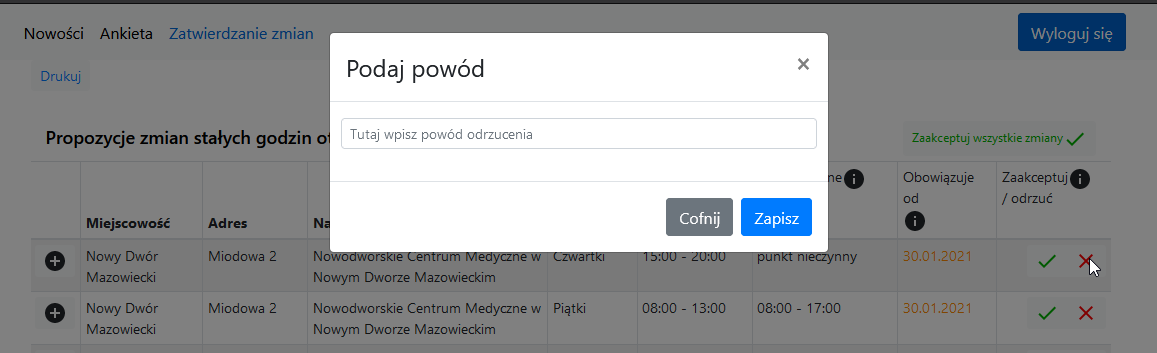 Kliknięcie ikony „X” powoduje pojawienie się okna z miejscem na wpisanie powodu odrzucenia propozycji
Widok dostępny dla NFZ
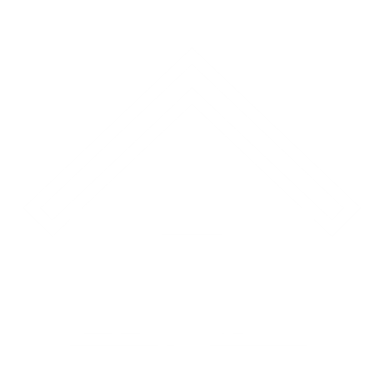 Porównanie z okolicznymi placówkami
Pracownicy NFZ mogą porównać harmonogram placówki , która złożyła propozycję z harmonogramem pracy 9 najbliższych placówek
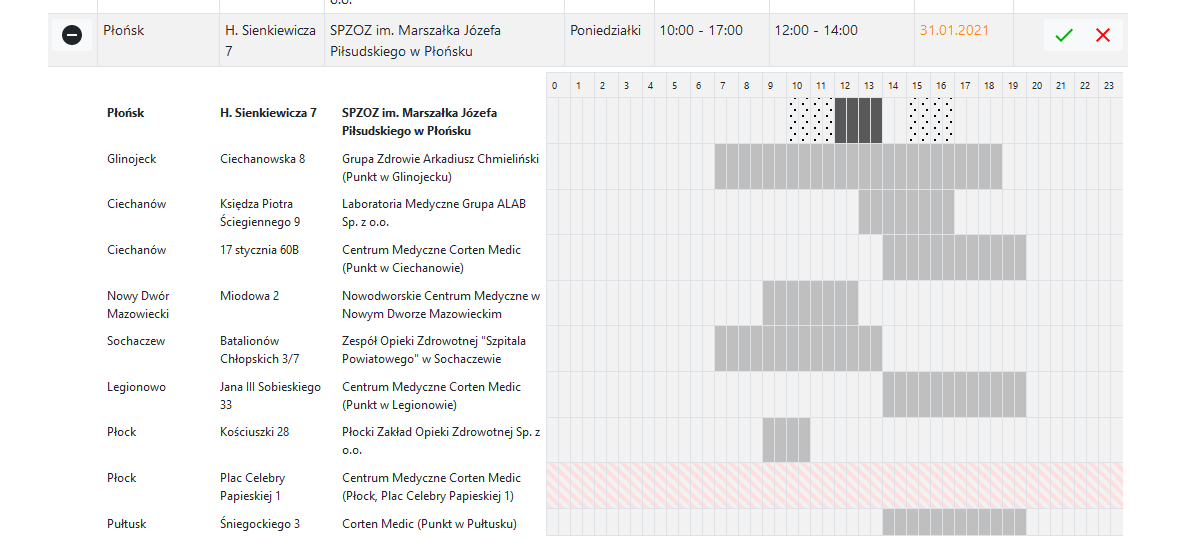 Legenda:
                   punkt nieczynny                    (w placówce proponującej zmianę)

                   proponowane godziny otwarcia                    (w placówce proponującej zmianę)

                   aktualne godziny otwarcia                    (w placówce proponującej zmianę)

                   punkt nieczynny                    (placówka w okolicy) 

                   aktualne godziny otwarcia                    (placówka w okolicy)
Kliknięcie w tę ikonę rozwija tabelę z porównaniem
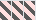 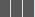 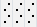 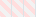 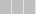 Widok dostępny dla NFZ
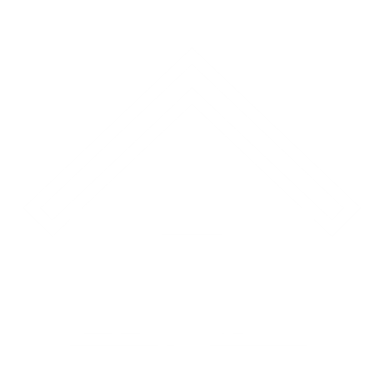 Zmiana parametrów placówki (część 2)
W sekcji Edycja placówki punkty wymazowe mogą zmienić również:

całkowitą przepustowość placówki w poszczególnych dniach tygodnia
domyślny podział przepustowości pomiędzy zapisami lokalnymi i zapisami z E-kolejki

Powyższe zmiany wchodzą w życie bez akceptacji po około 2 dniach od ich wprowadzenia
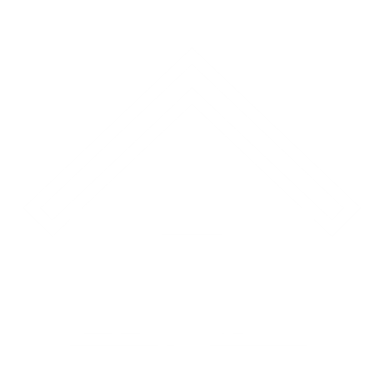 Zmiana całkowitej przepustowości i domyślnego balansu (film)
Widok dostępny dla placówek
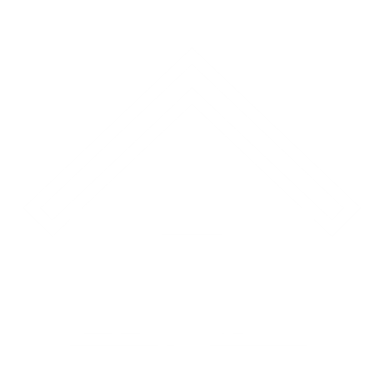 Wsparcie po starcie
Zapraszamy na dyżury eksperckie w każdą środę 
        10:00 – 11:00
        14:00 – 15:00
     Link do spotkania w aplikacji MS Team znajduje się TUTAJ

W przypadku pytań i sugestii zapraszamy do kontaktu za pomocą maila: ekolejka@cloudsonmars.com
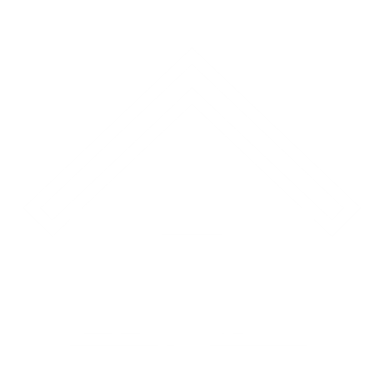